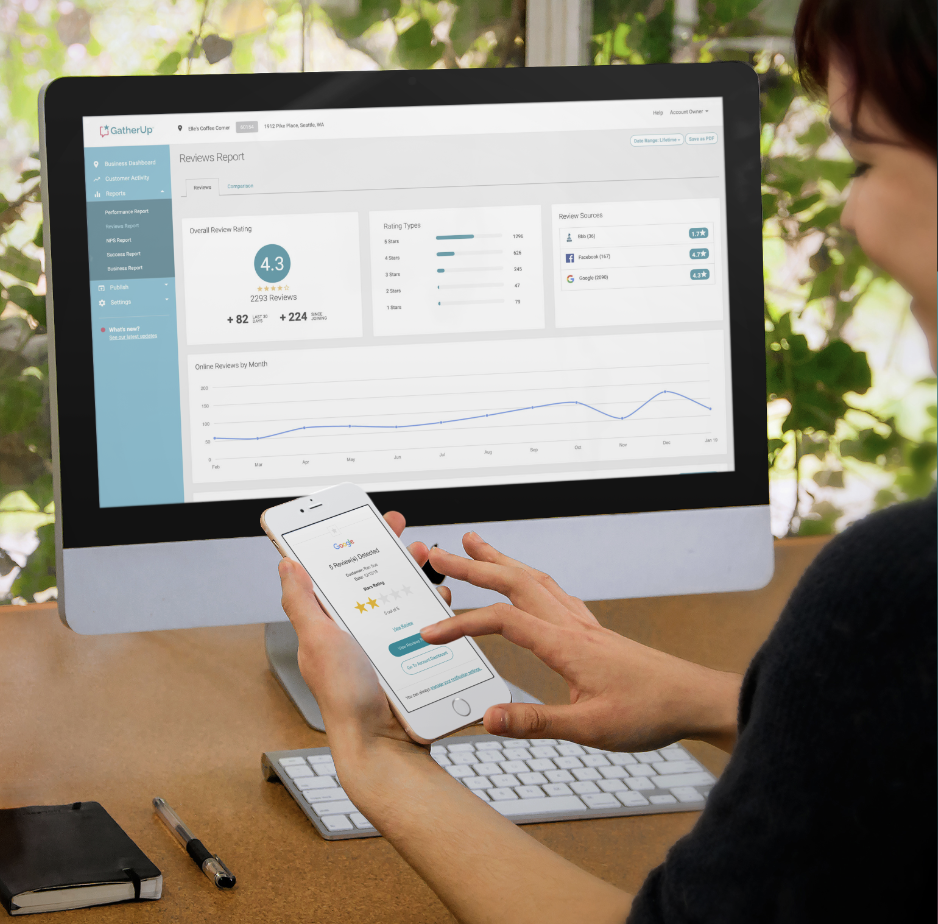 Agency Webinar
Scaling Reputation Management:
Effective Growth, Nurture & Retention Programs
[Speaker Notes: Welcome to this month’s webinar. GatherUp is excited to host this agency-specific webinar on scaling reputation management, providing tips for effective growth, nurture & retention programs.We will be emailing out the recording and slides. Feel free to drop any questions you have in the chat or Q&A and we’ll get to them either in the moment or at the end. Make sure you visit our webinars page at Gatherup.com for news on the next webinar, scheduled for June 18th. Content and guests TBD.]
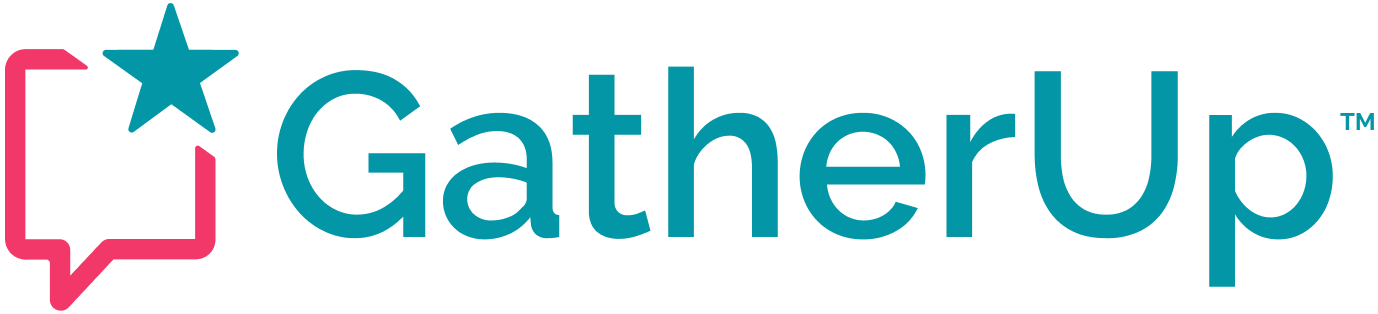 GatherUp is the one platform that scales all aspects of your reputation management from listening to customers to understanding them to engaging with them so you can improve the customer experience across multiple businesses.
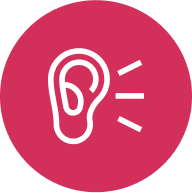 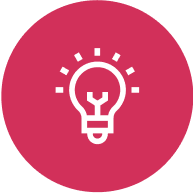 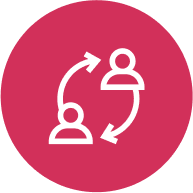 Listen
Understand
Engage
Agenda
Building a Solid Foundation
Acquisition Strategies
Activation and Onboarding Best Practices
Retention Strategies for Long-Term Success
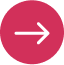 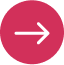 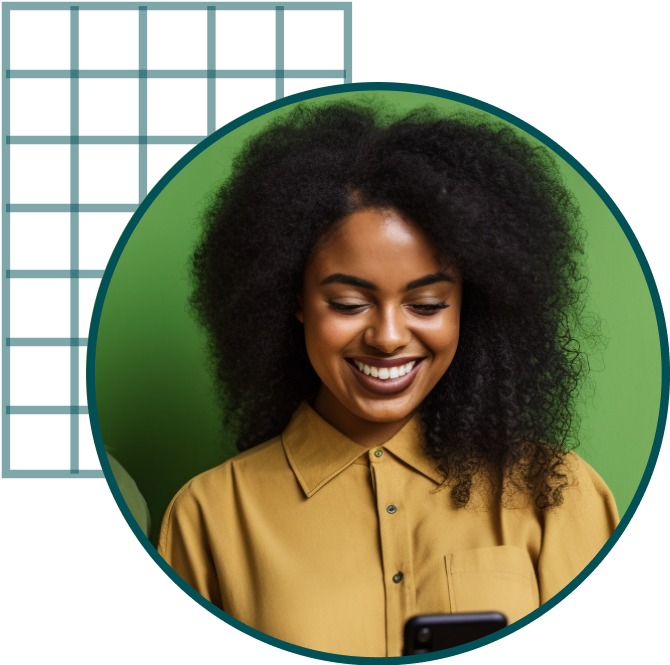 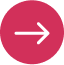 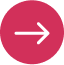 [Speaker Notes: Let’s introduce our guests on today’s webinar.]
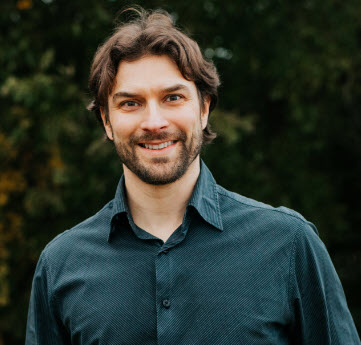 Brian Urban
Founder of CounselEAR
Former owner of Advanced Hearing and Balance Center
Past President of the Academy of Doctors of Audiology
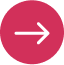 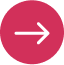 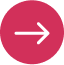 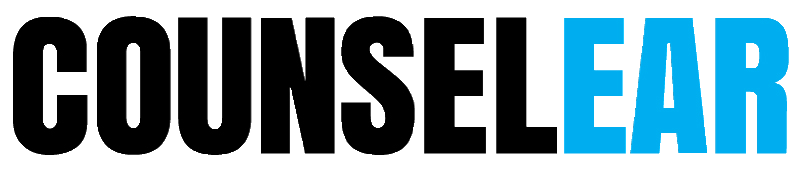 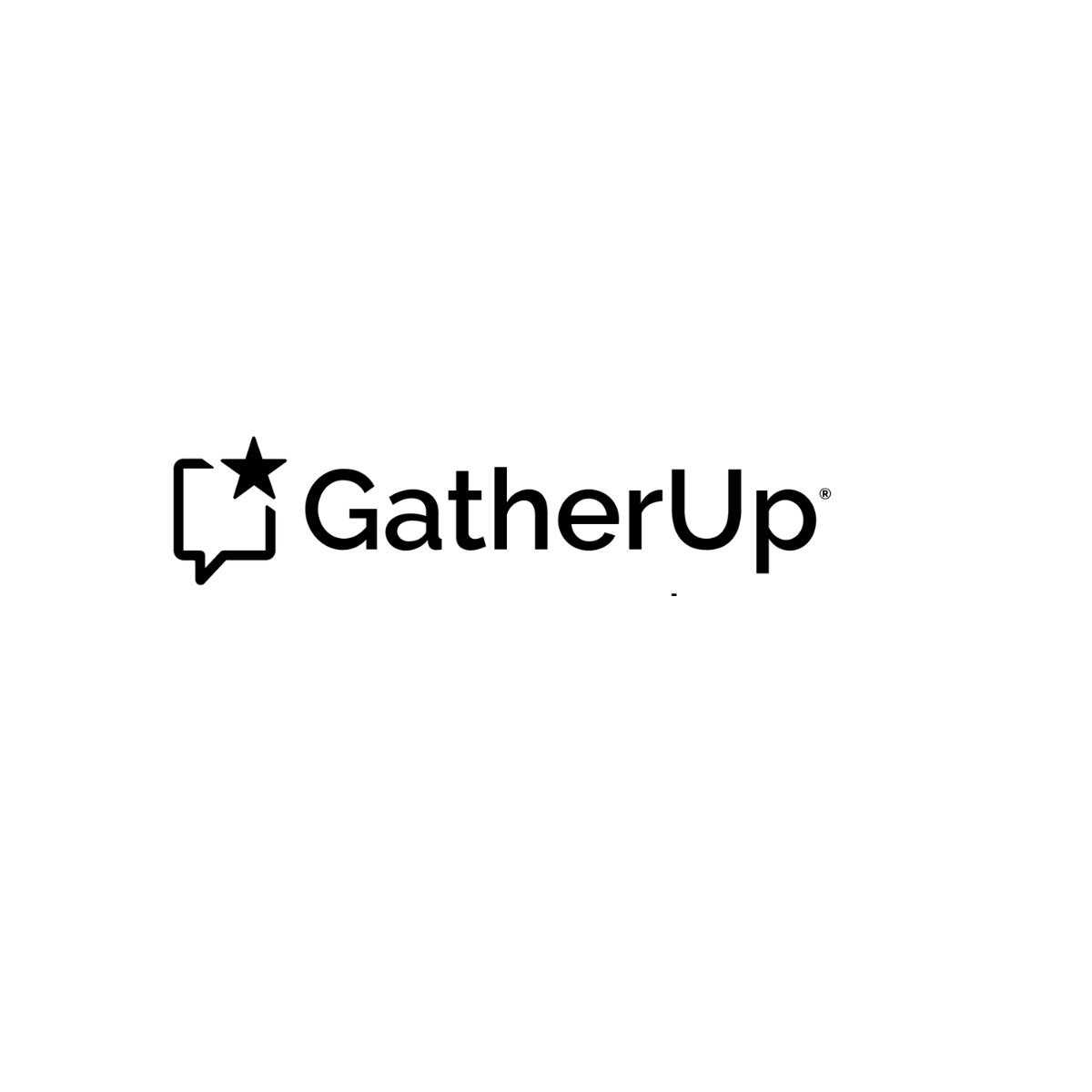 [Speaker Notes: Brian Urban is Founder of CounselEAR and a former owner of an audiology clinic himself. Brian thanks for being here and tell us more about CounselEAR.]
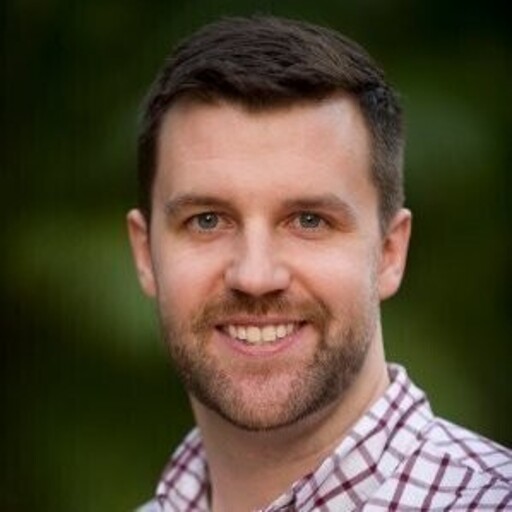 Matt Saeger
Vice President of Customer Experience
Over a decade of experience supporting, implementing, and fostering the growth of SaaS-based applications
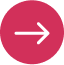 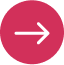 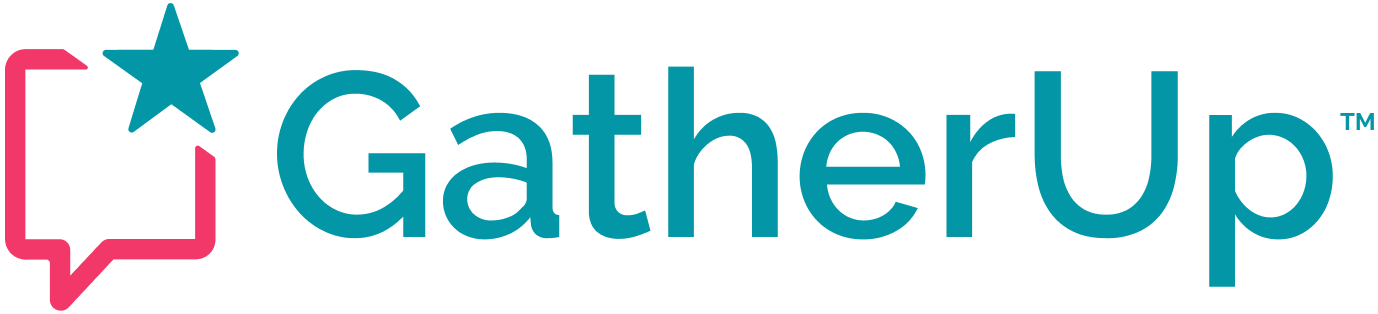 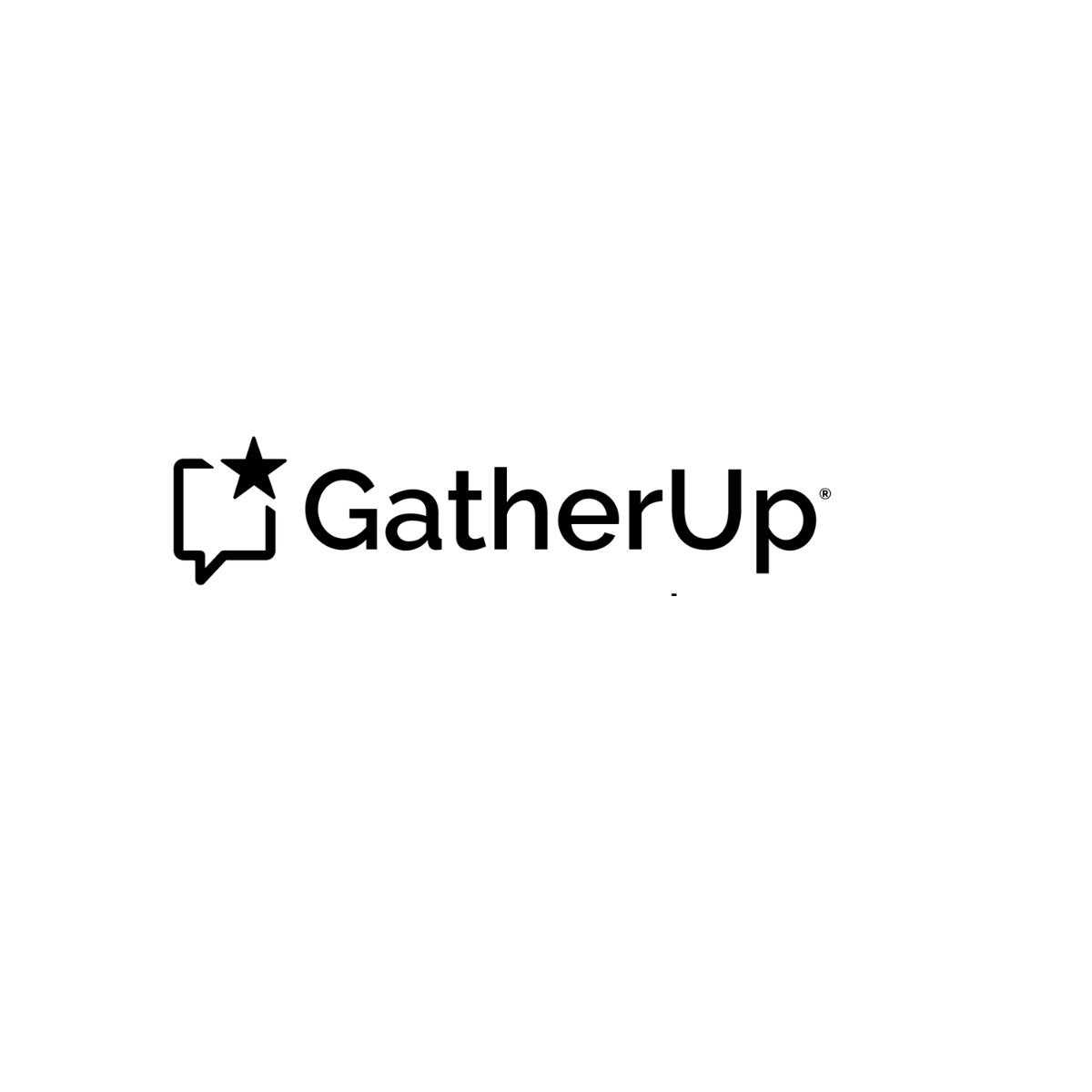 [Speaker Notes: Matt is the VP of Customer Experience at GatherUp, overseeing both customer support and account management. Matt, tell us about your role here and your experience helping businesses grow.]
Steve Hartman
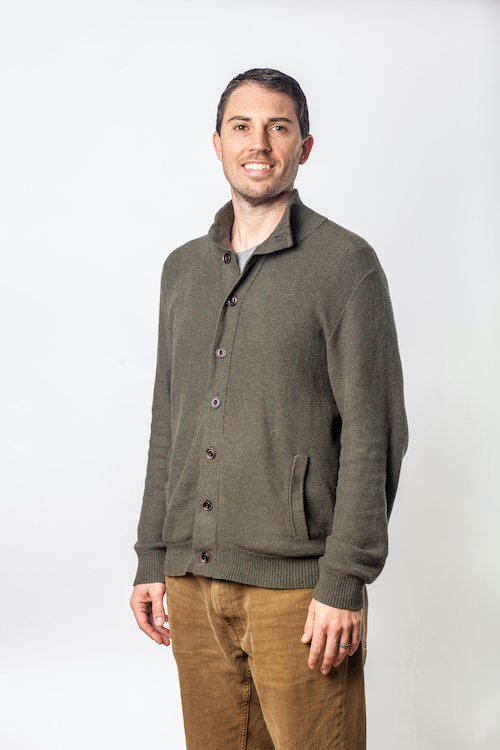 GatherUp team member for over four years
Host of monthly GatherUp webinars
Connective tissue between customers and the product, CS, sales and marketing teams
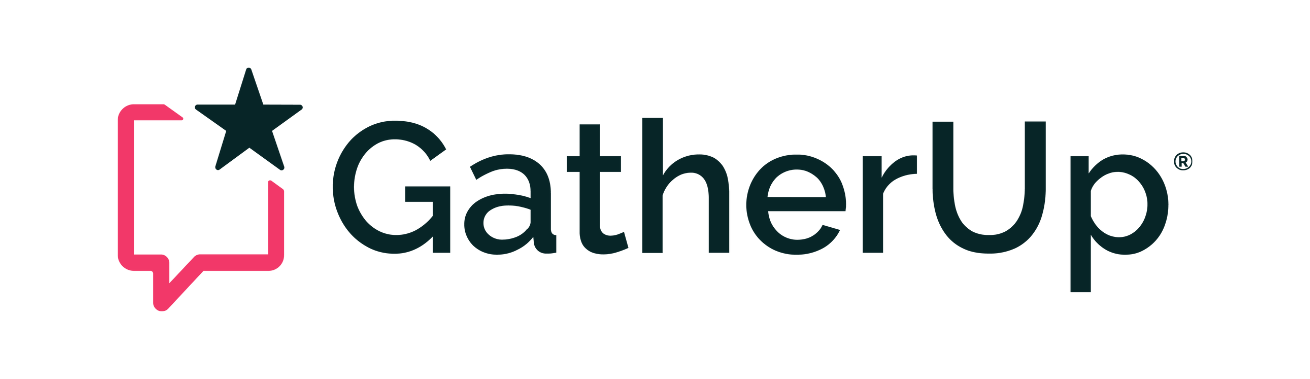 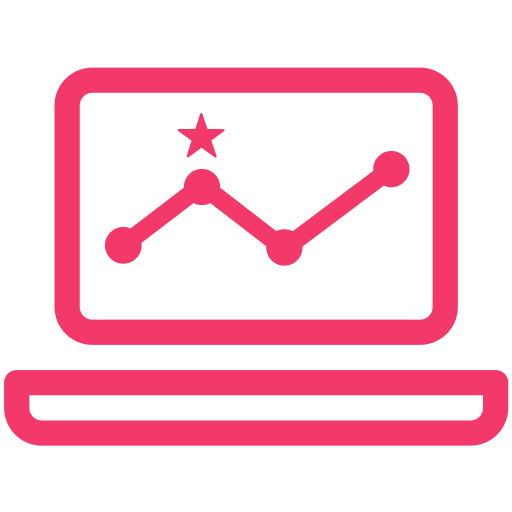 Building a Solid Foundation for Growth
Get your foot in the door
[Speaker Notes: For our agency and reseller partners we know growth is such a challenge.]
Get a Foot in the Door
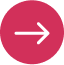 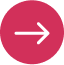 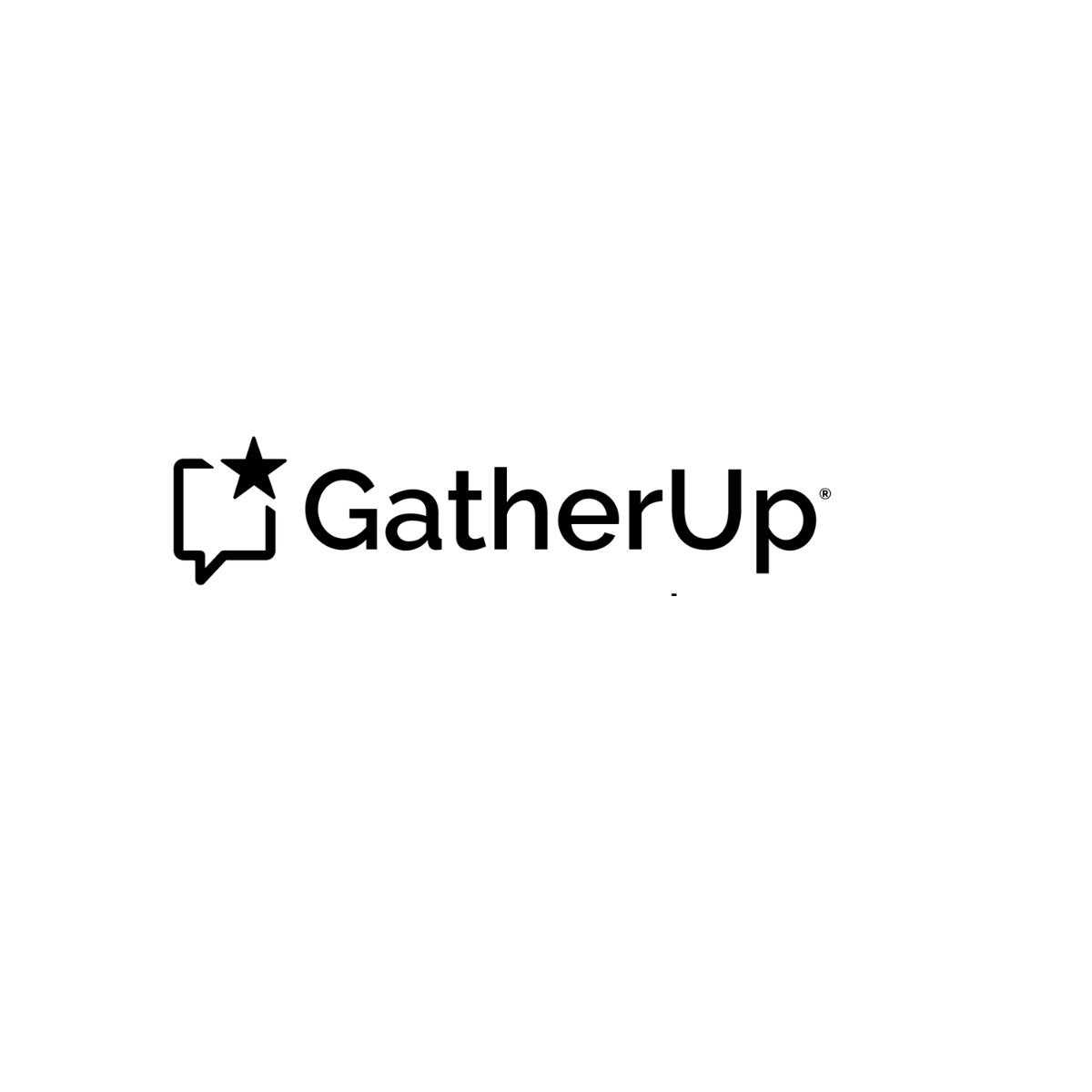 Agency Challenges
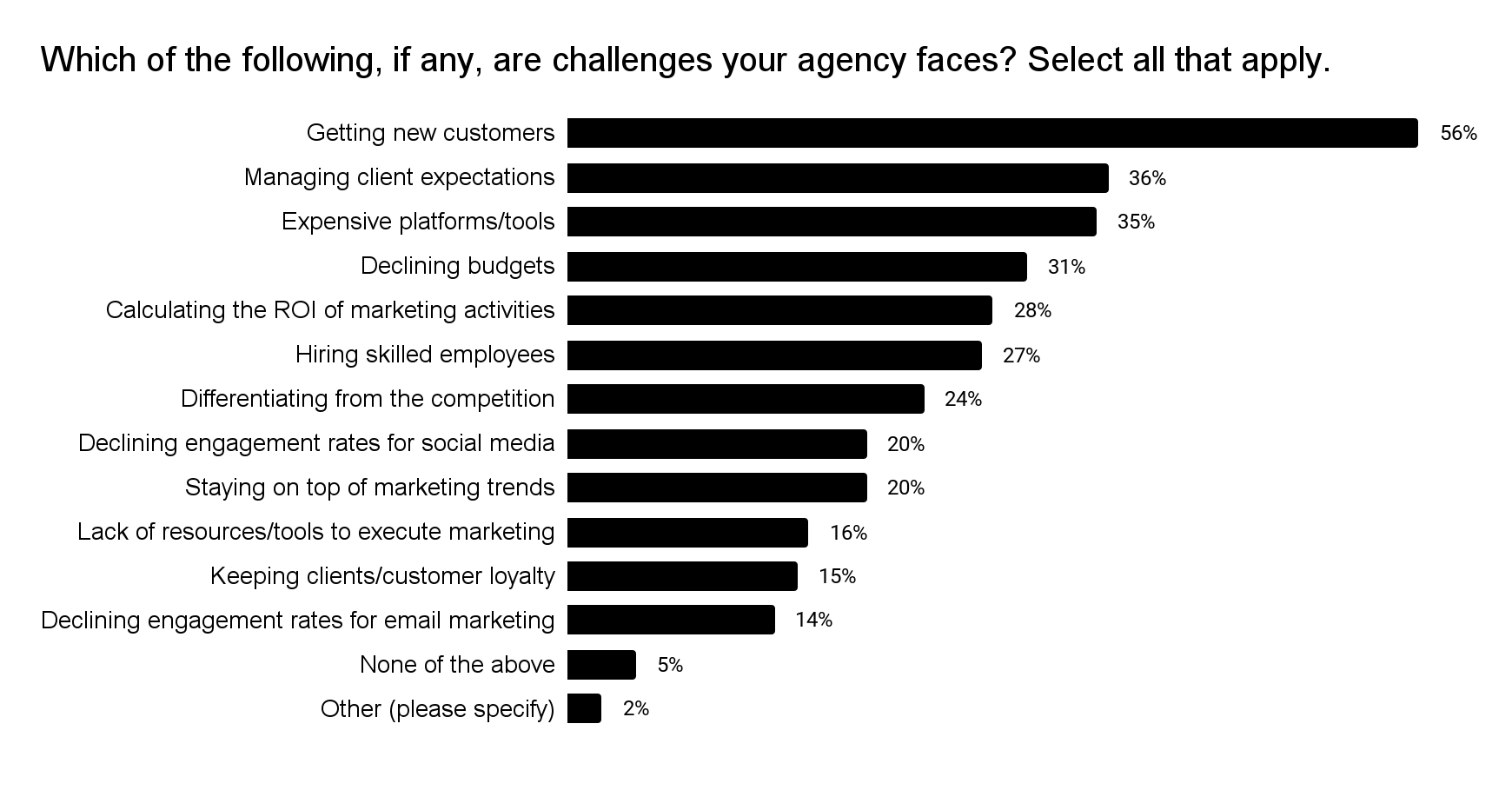 [Speaker Notes: Last summer we surveyed agencies on many topics. One of which was the biggest challenges. Getting new customers consistently comes up as the top challenge among our agencies and resellers. Brian, what challenges do you see when it comes getting new clinics on board? What is it about client expectations that is so challenging?]
We asked small businesses
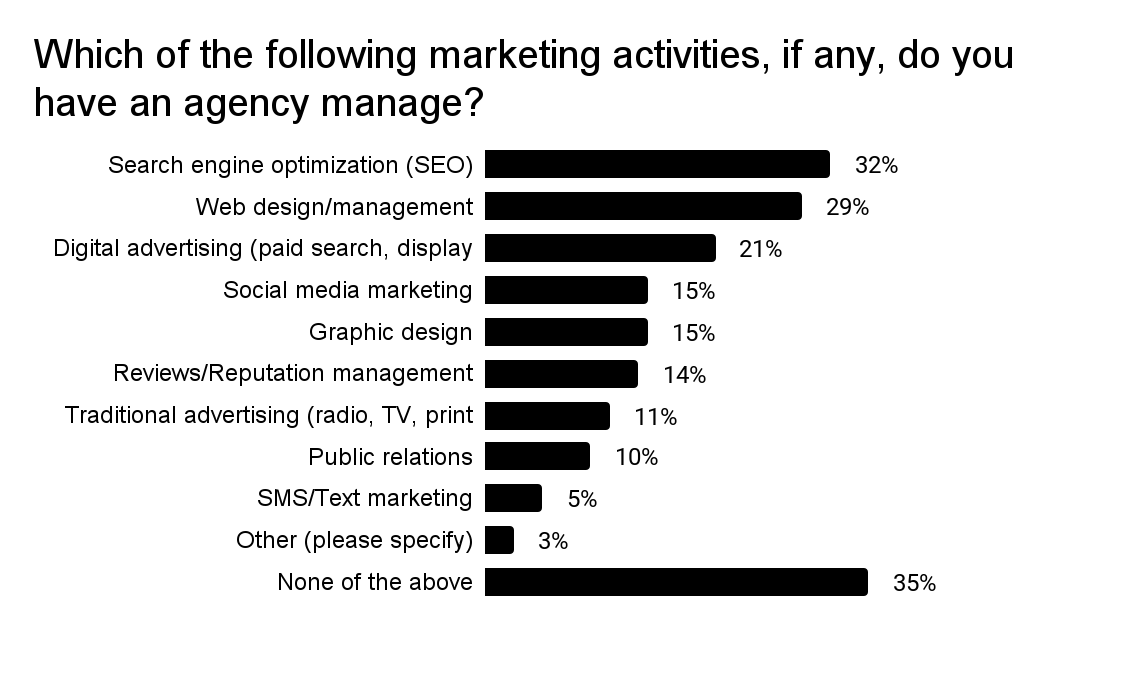 [Speaker Notes: We also surveyed small business owners and also asked a series of questions, one of which was related to activities that they have an agency manage. The top two activities were SEO and web design. Those can be longer cycles to get to first value. It’s hard to address all of this at once. So one approach can be to start with reviews.]
Reputation is your foot in the door
SEO and website design can be long-term projects

Marketing Automation

SMS or Loyalty Marketing
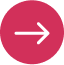 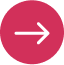 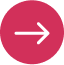 [Speaker Notes: Brian, you offer marketing automation, but when it comes to new customers, where does review management land on the order of importance ?]
Importance of Reviews
In addition to the immediate impact and helping with local search, reviews are important to your company because:
96%
of U.S. consumers
read reviews
66%
of consumers stated that many online reviews make them trust a brand online.
75%
of people have looked online to find out about a doctor, a dentist, or medical care.
2
[Speaker Notes: How do you express the importance of getting reviews? And then how do you convey the benefits of a software to create a program at scale?  Even if you’re not a marketer a simple starting point is to ask for a review. https://moz.com/local-business-review-survey-report/habits-of-review-writers
(Show statistic on # of people who don’t get a review.)]
Most small business owners aren’t marketers by trade

Need assistance upfront

Consistent review acquisition with consistent responses and peace of mind
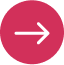 Value of 
Automation
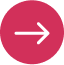 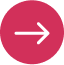 86%
of respondents write at least some reviews
39%
of review writers have not received a direct review request in the past 5 years
https://moz.com/local-business-review-survey-report/habits-of-review-writers
[Speaker Notes: Even if you’re not a marketer a simple starting point is to ask for a review. 
(Show statistic on # of people who don’t get a review.)]
Internal Team Structures
Supporting Growth
Human Capital
Technology

Is the team bought in?

Set a threshold for number of clinics/clients per staff member

Track and Predict
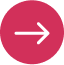 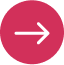 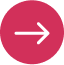 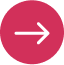 [Speaker Notes: You’re starting to sell this. What are you doing internally to support that growth? Need leadership buy-in to achieve growth goals
Steep learning curve. 
Audiologists don’t have a lot of business experience. Early gains. Clinics not collecting any reviews. Email marketing automation.]
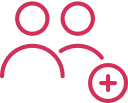 Acquisition & Onboarding
Onboarding is the bridge from sales to realized value.
[Speaker Notes: Once you’ve built a foundation that reviews and reputation management can be a great foot in the door, the acquisition and onboarding phase becomes extremely important.]
Partner in Success
Training protocols and activities

Question & answer sessions 

Check in calls

Make sure all parties are ready to go live
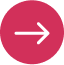 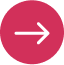 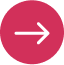 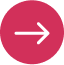 [Speaker Notes: Many of our clients are not techies, and again are not marketers. Brian, talk about the systems CounselEAR has in place to make for great onboarding experience.Green light system. Not going live until they’re ready.]
Onboarding
The bridge between sales & value
Onboarding doesn’t have to be the whole product

Solve problems in pieces

Business solutions — compliance, financials, legal, etc.
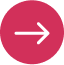 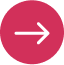 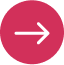 [Speaker Notes: Matt, talk to the audience about GatherUp’s onboarding strategy. Means to solve the immediate problem. 
Onboarding in pieces. 
Value might be]
Show Immediate Value
Celebrate successes

Show the value to the bottom line

Establish baselines in review generation
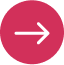 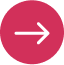 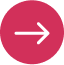 [Speaker Notes: Achieving success in the training protocols.Milestone emails!]
Look Beyond the Initial Offering
Consider the full customer journey

Map out a plan but start simple

Engage early and often
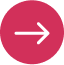 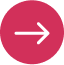 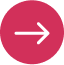 [Speaker Notes: Compliance, claims in on time. Timelines driven by the clinic. 
Optimizing reviews
How are you handling negative reviews? Don’t review gate!]
Bring More Reputation Value
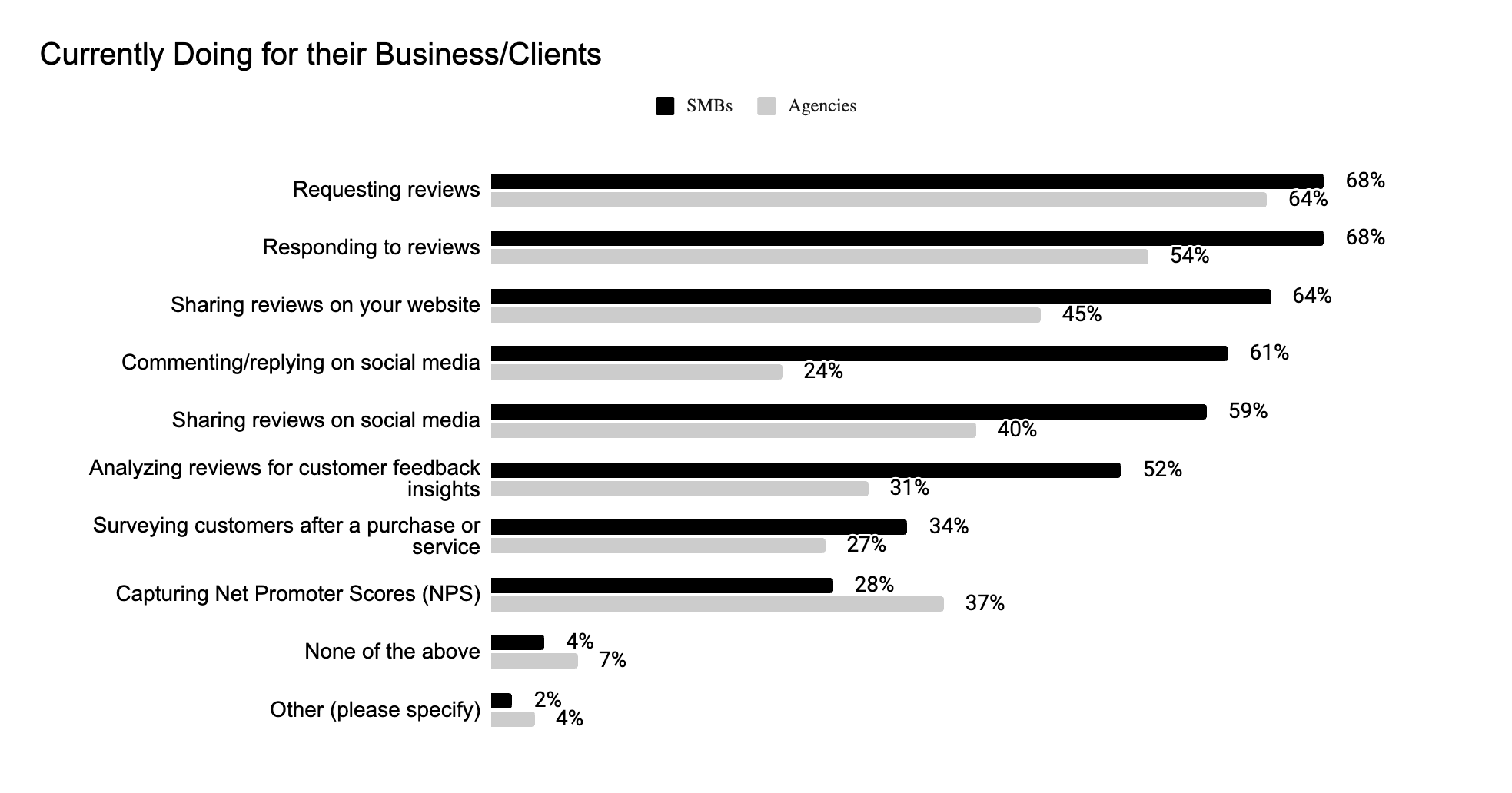 [Speaker Notes: Highlighted areas show big gaps between what SMBs are doing and what Agencies are doing. These could be areas to bring value.]
Setting Goals
Reputation specific goals
Review volume
Average rating

Content (website & social)

Aggressive but realistic

How do they ladder up to business goals
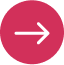 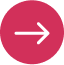 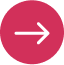 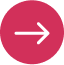 Make or break on first value
Start small

Create a specific roadmap

Highlight successes

Over communicate to identify problems early
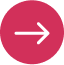 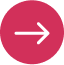 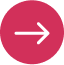 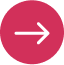 [Speaker Notes: What’s a good barometer for communication? How often, or at what key moments in time?]
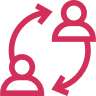 Retention Strategies for Long-Term Success
Desired outcomes require constant iterations
Discover NEW Problems & Solutions
Collect and organize questions received by support 

Check in calls

Maintain regular contact
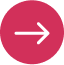 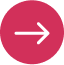 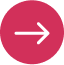 [Speaker Notes: Once the client is onboarded and using the review process, how do you expand in other areas to add value?]
Constant Iterations
Train support/CS on new features
Pair new features with problems to solve
Make it easy for them to adopt new features
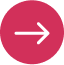 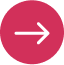 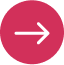 [Speaker Notes: Onboarding is never done. How do you continue to engage clients and hold them accountable?]
Stay Engaged
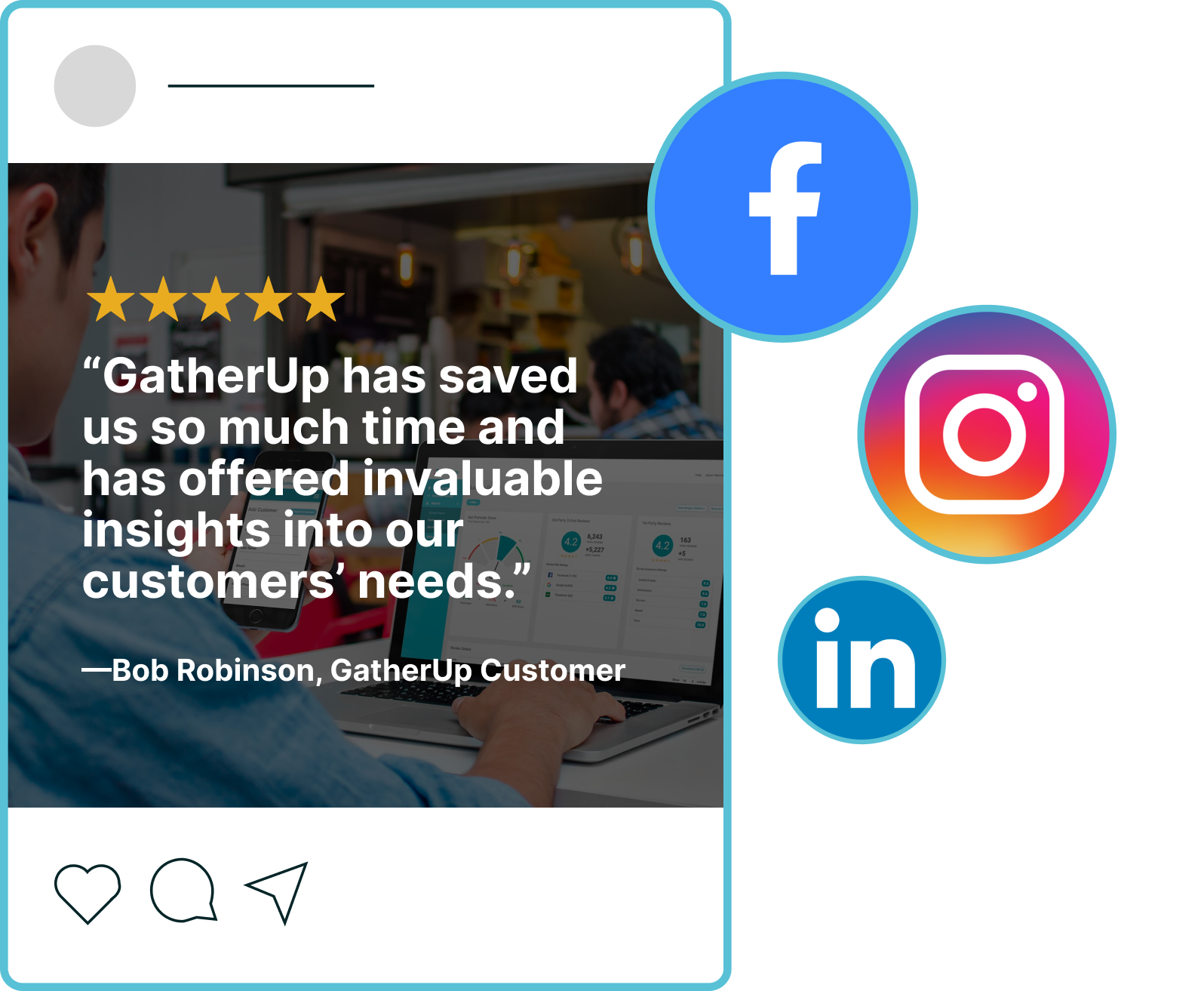 Create a regular engagement point
Feature Friday series

Social media

E-newsletters
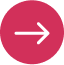 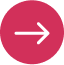 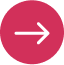 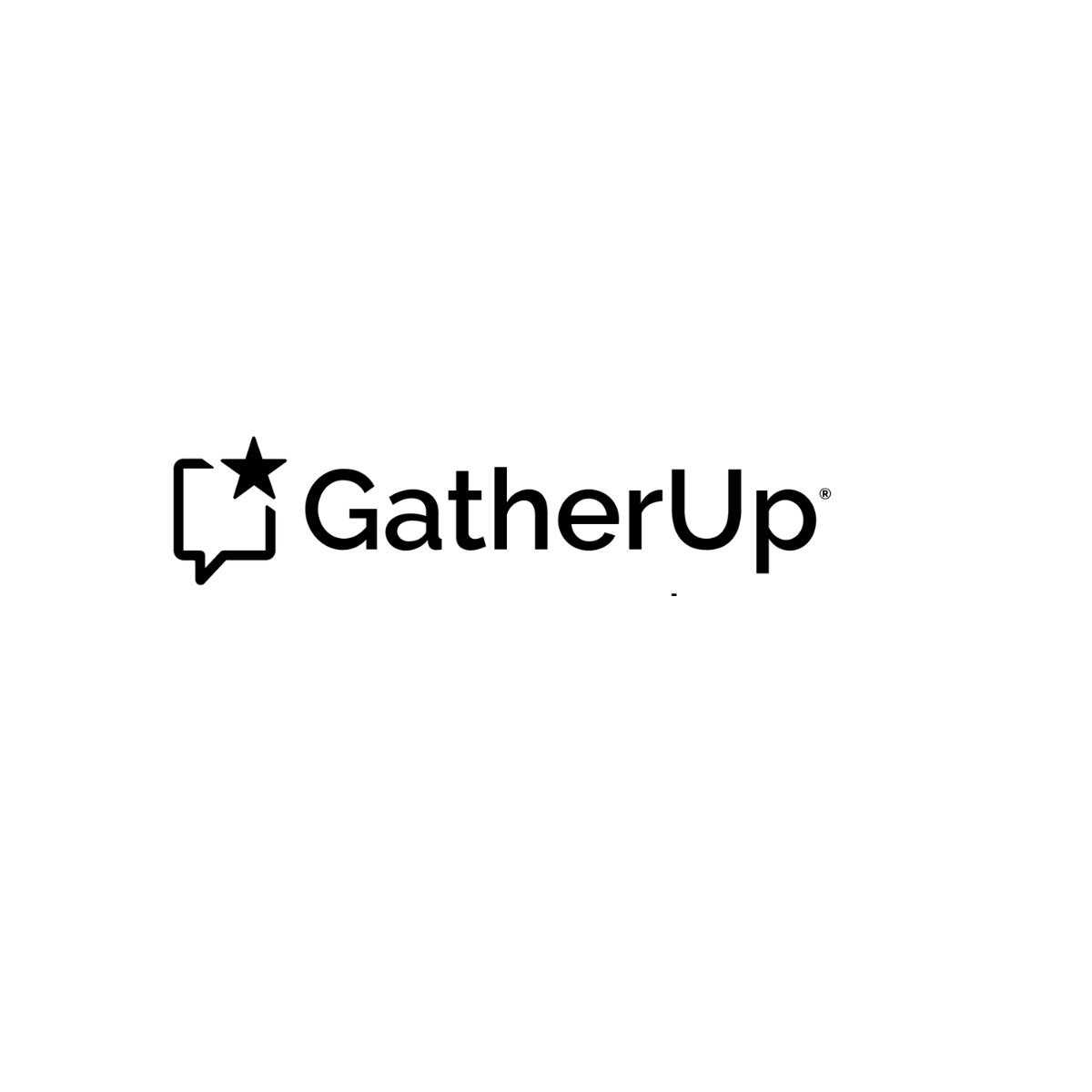 Track Metrics that Show Value
Review volume & rating
Is every patient/customer getting a request? 
Response rates
Sentiment 
Specific areas of focus or new products/services
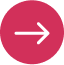 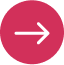 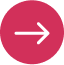 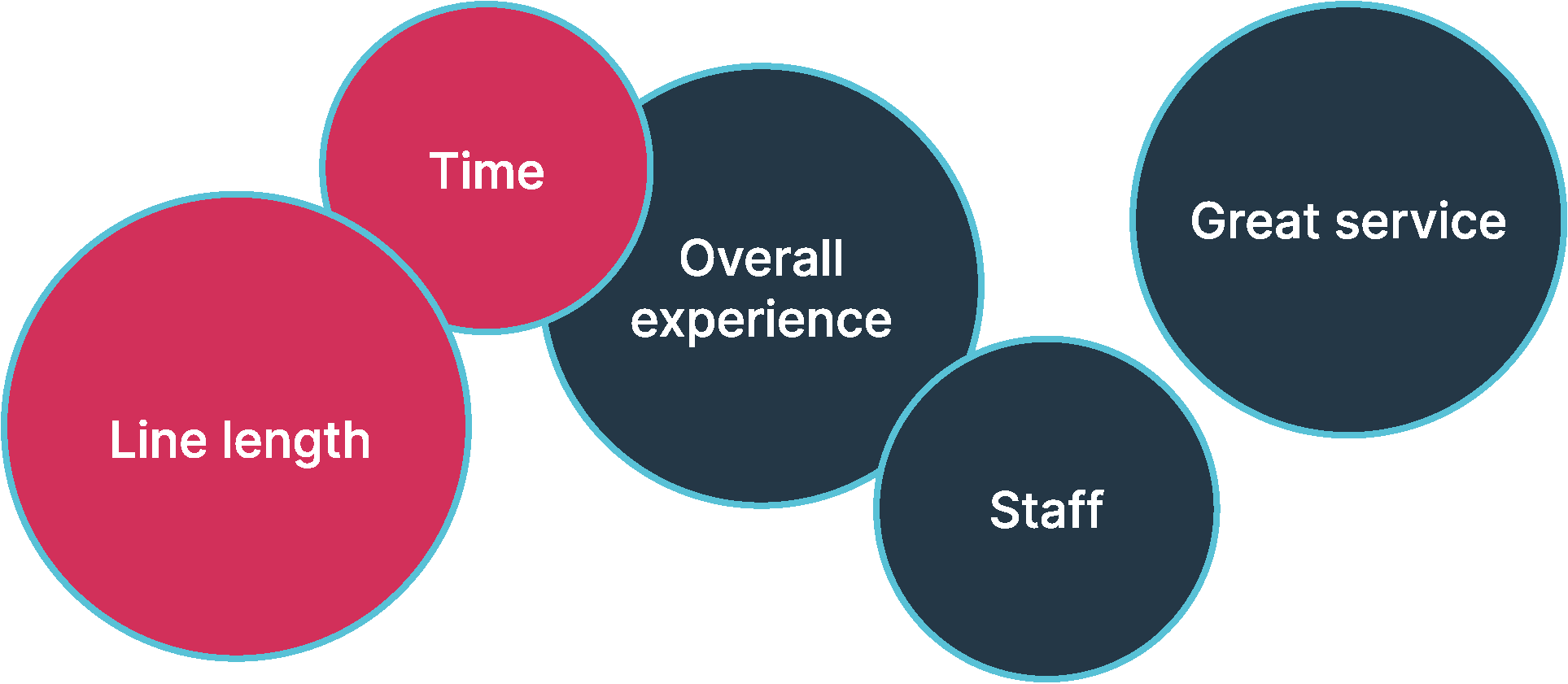 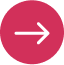 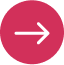 [Speaker Notes: This can also be broken out during the roadmap and planning process? Zero to some. Some to many.]
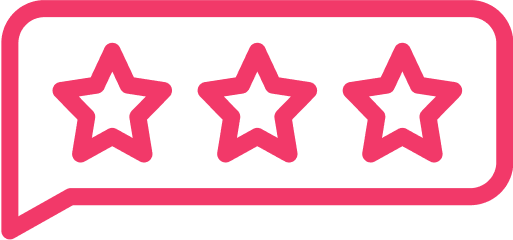 Recap
Takeaways to help you win in 2024
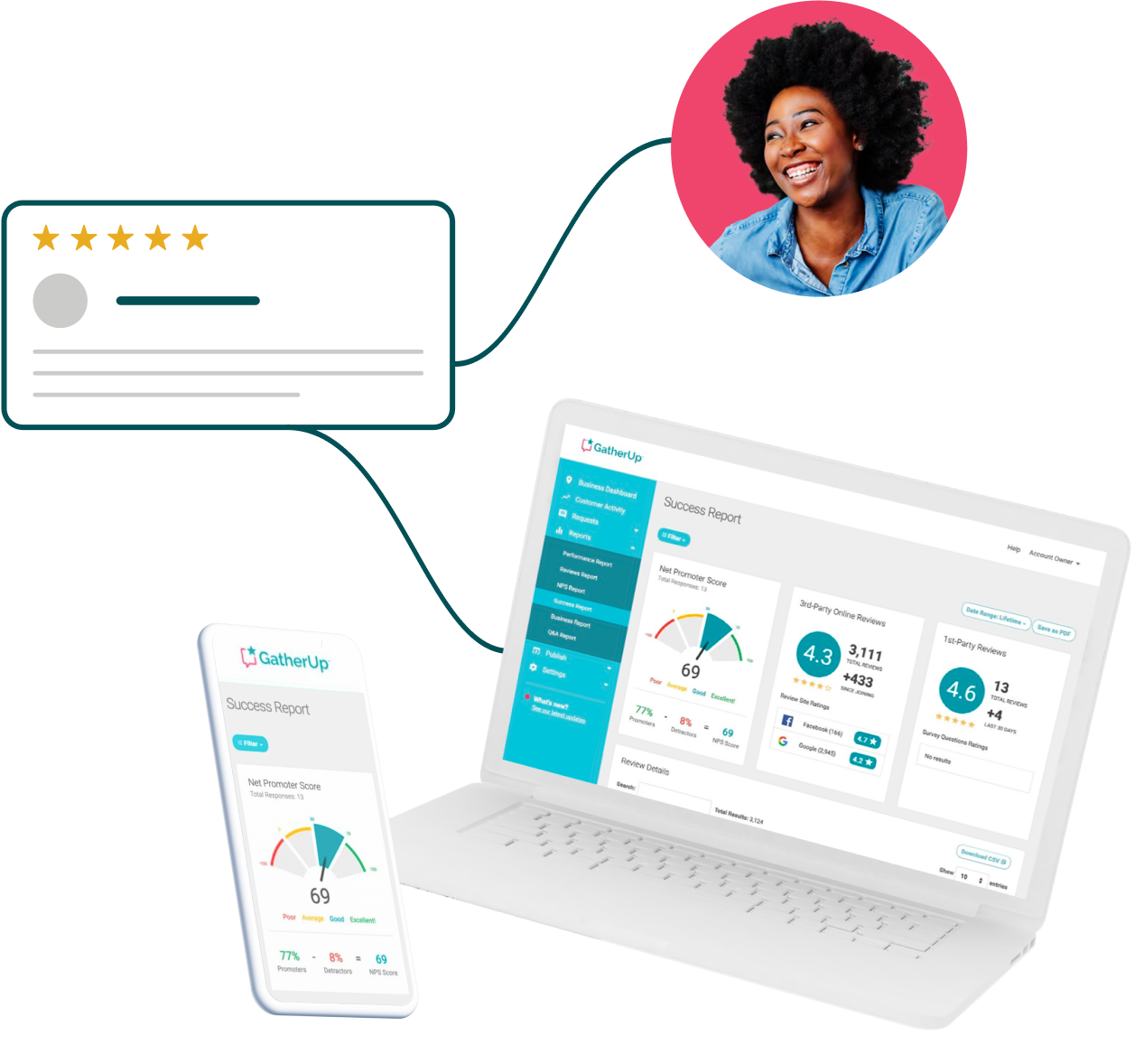 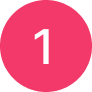 Clear processes
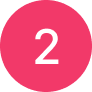 Onboarding is never done
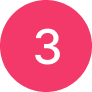 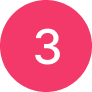 Maintain communication cycle
Every touchpoint becomes about solving a problem
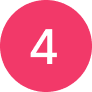 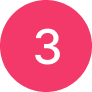 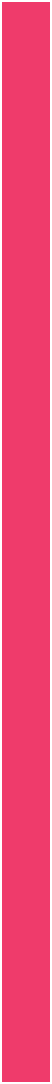 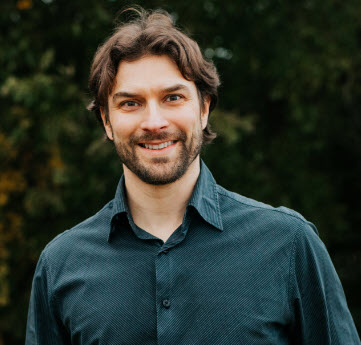 Thank You
Brian Urban
Co-founder & President, CounselEAR
Download our Review Management for Agencies eGuide:
http://bit.ly/4aumS1G
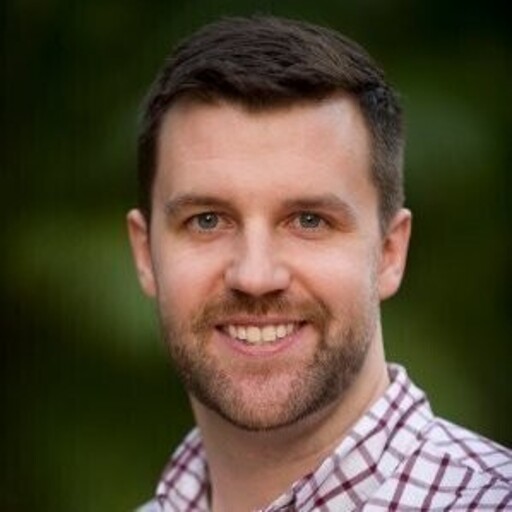 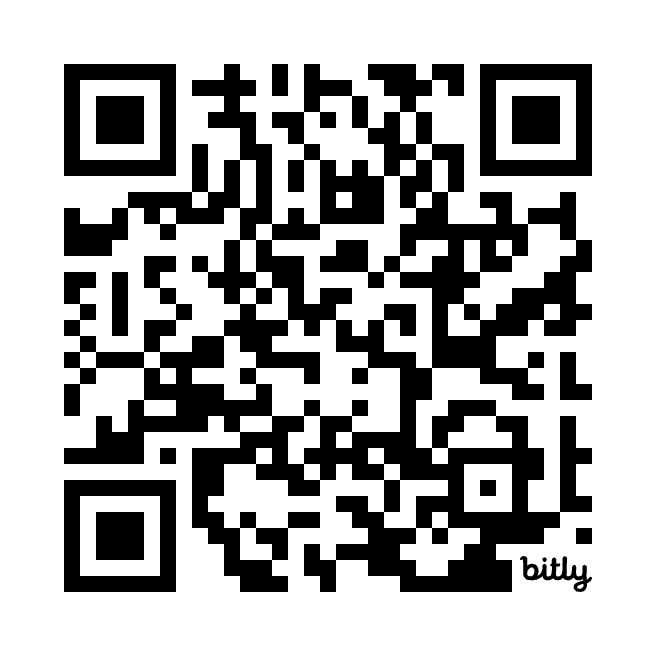 Matt SaegerVP of Customer Experience, GatherUp
matt.saeger@bytraject.com
[Speaker Notes: With that, any final questions? Thanks again for joining us.]